Intezivní ošetřovatelská péče v hematologii
Část II – trombocyty, koagulace, anémie
Co nás dnes čeká
trombocyty 
trombocytopenie
trombocytopatie
trombocytémie
koagulopatie
vrozené
získané
2
Interní hematologická a onkologická klinika Fakultní nemocnice Brno a Lékařské fakulty Masarykovy univerzity
Co nás dnes čeká
anémie
základní diferenciální diagnostika
imunitní hemolytické anémie
mikroangiopatické hemolytické anémie
anémie z nedostatku B12
aplastická anémie
anémie z útlumu kostní dřeně
poztrátová anémie
polyglobulie
3
Interní hematologická a onkologická klinika Fakultní nemocnice Brno a Lékařské fakulty Masarykovy univerzity
Trombocyty - úvod
mormální počet 150-400 x 10^9/l
>400 - trombocytémie 
<150 trombocytopenie
zásadní role v krevním srážení 
v místě poranění po aktivaci tvoří primární trombus tzv. agregací trombocytů
svojí aktivací dále aktivují další srážení a koagulaci
na jejich povrchu probíhá koagulační kaskáda
při poruše funkce nebo nedostatečném počtu krvácivý stav
4
Interní hematologická a onkologická klinika Fakultní nemocnice Brno a Lékařské fakulty Masarykovy univerzity
Trombocytopenie - grading
5
Interní hematologická a onkologická klinika Fakultní nemocnice Brno a Lékařské fakulty Masarykovy univerzity
Trombocytopenie - projevy
projevy až při grade IV, obvykle až při počtu <10x10^9
zejména drobnější, méně závažná krvácení 
kožní - petechie, sufuze
slizniční - krvácení z dásní, z dutiny ústní, hematurie, z rodidel, difúzně ze žaludeční sliznice
výrazně zesílené krvácení z jiného důvodu
velká krvácení málo (ale možná)
6
Interní hematologická a onkologická klinika Fakultní nemocnice Brno a Lékařské fakulty Masarykovy univerzity
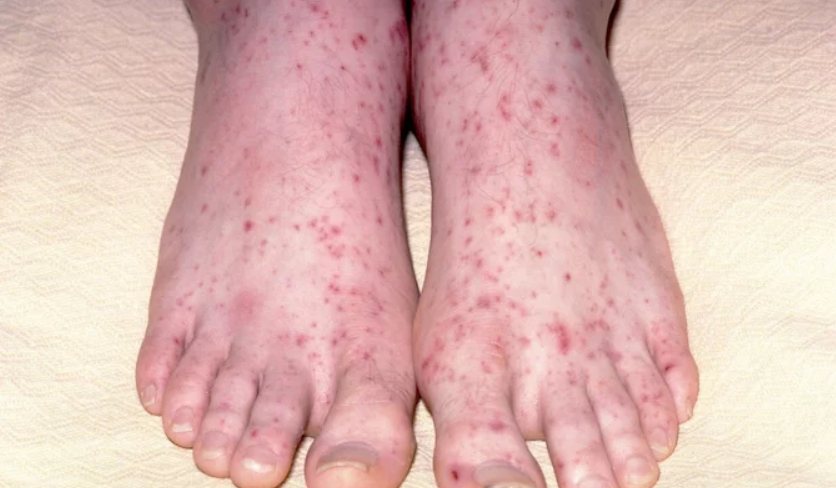 7
Interní hematologická a onkologická klinika Fakultní nemocnice Brno a Lékařské fakulty Masarykovy univerzity
Trombocytopenie a výkony
každý typ výkonu vyžadující určitou hladinu trombocytů
8
Interní hematologická a onkologická klinika Fakultní nemocnice Brno a Lékařské fakulty Masarykovy univerzity
Trombocytopenie a antihemorhagika
dicynone (etamsylát) a Exacyl (kyselina tranexamová)
oboje lze použít
u dicynone očekávat menší efekt (funkce závislá na destičkách)
exacyl neurychlí zástavu krvácení (úvodní fáze srážení porušena trombocytopenií)
9
Interní hematologická a onkologická klinika Fakultní nemocnice Brno a Lékařské fakulty Masarykovy univerzity
Trombocytopenie - dělení
několik mechanismů vzniku
dle toho léčebná strategie a odhad smysluplnosti substituce
ze snížené tvorby
infiltrace kostní dřeně chorobou
útlum kostní dřeně po terapii
aplastická anémie
deficit B12
zvýšená destrukce
imunitní trombocytopenie
konzumpce (mikroangiopatické hemolytické anémie, masivní trombóza, diseminovaná intravaskulární koagulopatie
10
Interní hematologická a onkologická klinika Fakultní nemocnice Brno a Lékařské fakulty Masarykovy univerzity
Trombocytopenie ze snížené tvorby
nejčastější z útlumu kostní dřeně po léčbě
u novodiagnostikovaných pacientů často v důsledku infiltrace dřeně chorobou
aplastická anémie - viz příslušné slidy
deficitu B12 – viz slidy o příslušné anémii
11
Interní hematologická a onkologická klinika Fakultní nemocnice Brno a Lékařské fakulty Masarykovy univerzity
Trombocytopenie z útlumu terapií
nejčastěji po chemoterapii
i po revlimidu, rituximabu, bispecifických protilátkách (obvykle v menší míře)
trombocytopenie znatelná cca po 5 dnech od podání CHT
nejhlubší útlum po středně toxických režimech 8.-10. den, poté opět nastoupání
12
Interní hematologická a onkologická klinika Fakultní nemocnice Brno a Lékařské fakulty Masarykovy univerzity
Trombocytopenie z útlumu terapií
po velmi toxických režimech (indukce akutní leukémie, záchranné režimy) útlum tvorby i několik týdnů
autologní transplantace restituce destiček obvykle 10-14 po podání štěpu
alogenní transplantace restituce destiček 3-4 týdny od startu přípravného režimu
13
Interní hematologická a onkologická klinika Fakultní nemocnice Brno a Lékařské fakulty Masarykovy univerzity
Trombocytopenie z útlumu terapií
substituce trombocytů pomůže a neškodí
preventivně 
snaha o trombocyty > 10 x 10^9/l (při větším riziku krvácení >15-20) 
nárůst trombocytů individuální, obvykle po 1 trombonáplavu o 5-10
nutná frekvence substituce silně individuální, u velmi toxických režimů i (několikrát) denně
při krvácení
do zástavy krvácení 
nárůst trombocytů velmi často nulový (spotřebují se v místě krvácení)
14
Interní hematologická a onkologická klinika Fakultní nemocnice Brno a Lékařské fakulty Masarykovy univerzity
Trombocytopenie z infiltrace dřeně
prakticky vždy u akutních leukémií, u CLL při pokročilé chorobě, u CML nebývá
u mnohočetného myelomu netypická, ale možná
u lymfomů v případě infiltrace kostní dřeně, jinak ne
u myelodysplastických syndromů velice často
u myeloproliferací prvně ne, ve fázi myelofibrózy častá
15
Interní hematologická a onkologická klinika Fakultní nemocnice Brno a Lékařské fakulty Masarykovy univerzity
Trombocytopenie z infiltrace dřeně
vznik útlumem fyziologické krvetvorby chorobou - produkovanými cytokiny i útlakem zdravých buněk
závažnost dle míry infiltrace dřeně a typu choroby - největší obvykle u akutních leukémií a agresivních lymfomů
trvání dokud je choroba přítomna v kostní dřeni
16
Interní hematologická a onkologická klinika Fakultní nemocnice Brno a Lékařské fakulty Masarykovy univerzity
Trombocytopenie z infiltrace dřeně
substituce trombocytů pomůže a neškodí
preventivně 
snaha o trombocyty > 10 x 10^9/l (při větším riziku krvácení >15-20) 
nárůst trombocytů individuální, obvykle po 1 trombonáplavu o 5-10
nutná frekvence substituce silně individuální, u agresivních chorob i (několikrát) denně
při krvácení
do zástavy krvácení 
nárůst trombocytů velmi často nulový (spotřebují se v místě krvácení)
17
Interní hematologická a onkologická klinika Fakultní nemocnice Brno a Lékařské fakulty Masarykovy univerzity
Trombocytopenie ze zvýšené destrukce
imunitní trombocytopenie 
mikroangiopatická hemolytická anémie – viz příslušné slidy
konzumpce při diseminované intravaskulární koagulopatii (viz příslušný slide) či při masivní trombóze
18
Interní hematologická a onkologická klinika Fakultní nemocnice Brno a Lékařské fakulty Masarykovy univerzity
Imunitní trombocytopenie
autoimunitní choroba
destičky normálně tvořeny, ale ničeny protilátkami 
primární - bez jasné vyvolávající příčiny
sekundární - při nějakém jiném procesu, často u CLL
19
Interní hematologická a onkologická klinika Fakultní nemocnice Brno a Lékařské fakulty Masarykovy univerzity
Imunitní trombocytopenie
klinické projevy obvykle mírné
petechiální vyrážka, epistaxe, krvácení z dásní, zvýrazněné menstruační krvácení, modřiny i po malých traumatech
diagnostika 
základní z krevního obrazu - izolovaná trombocytopenie (často <10x10^9)
vyloučení jiných příčin
20
Interní hematologická a onkologická klinika Fakultní nemocnice Brno a Lékařské fakulty Masarykovy univerzity
Imunitní trombocytopenie
léčba akutní ataky imunosupresí
kortikoidy
v případě aktivního krvácení IVIG v imunosupresivní dávce
druhá linie Rituximab
co hlídat 
známky aktivního krvácení 
zhoršení petechií, epistaxe, krvácení do dutiny ústní
pozor na příznaky vnitřního krvácení (slabost, točení hlavy, prekolapsy, bolest břicha, meléna) nebo intrakraniálního krvácení (rychle vznikající neurologické příznaky)
nežádoucí účinky léčby 
reakce na podání IVIG/rituximabu
zejména rozvoj infekcí - obvykle běžné infekce s těžším průběhem, mohou být i mykózy
21
Interní hematologická a onkologická klinika Fakultní nemocnice Brno a Lékařské fakulty Masarykovy univerzity
Imunitní trombocytopenie
substituce trombocytů
preventivní nemá smysl (trombocyty na chvíli nastoupají, ale jsou brzce zničeny)
při aktivním krvácení (vitální indikace) 
při nutnosti přípravy pacienta k výkonu (nutno těsně před)
nárůst může být i o desítky (obvykle menší), ale trvání jen několik hodin
léčba závažného krvácení
velice obtížná
substituce trombocytů, korekce případné koagulopatie
podání etamsylátu
intrakraniální krvácení prakticky neřešitelné
22
Interní hematologická a onkologická klinika Fakultní nemocnice Brno a Lékařské fakulty Masarykovy univerzity
Ostatní typy trombocytopenie
konzumpce při masivních trombózách
obvykle trombocytopenie gr. I-II, bez nutnosti klinických projevů či řešení
trombocytopenie při sepsi
kombinovaná etiologie - konzumpce v místě zánětu, útlum krvetvorby produkovanými cytokiny
obvykle bez klinických projevů či významnosti, většinou gr. II - III -> není potřeba substituce
spontánní úprava při úspěšné léčbě infekce 
při jaterní dysfunkci
snížená tvorba (+ spolupodíl deficitu vitaminů)
obvykle gr. II-III, málokdy vyžadující substituci
23
Interní hematologická a onkologická klinika Fakultní nemocnice Brno a Lékařské fakulty Masarykovy univerzity
Trombocytopatie
dorucha funkce trombocytů i při normálním počtu
projevy prakticky totožné jako u trombocytopenie, jen obvykle méně vyjádřené 
nejčastěji jen větší náchylnost k tvorbě, prodloužená doba krvácení po říznutí apod
diagnostika často komplikovaná (a není pro nás důležitá)
24
Interní hematologická a onkologická klinika Fakultní nemocnice Brno a Lékařské fakulty Masarykovy univerzity
Trombocytopatie
vrozené - vzácné
získané
zejména iatrogenně polékově 
ASA (Anopyrin, Stacyl, Godasal)
Clopidogrel (Trombex)
Ticagrelor (Brilique)
Nesteroidní antiflogistika (Veral, Ibuprofen...)
antiagregace cíleně u pacientů po CMP, infarktu apod.
nesteroidní antiflogistika – nevhodné podávat pacientům s aktivním krvácením nebo velkým rizikem krvácení (navíc velké riziko tvorby žaludečních vředů)
25
Interní hematologická a onkologická klinika Fakultní nemocnice Brno a Lékařské fakulty Masarykovy univerzity
Trombocytémie
zvýšení trombocytů nad 400x10^9/l
klinický význam 
při hodnotách 500-1000 x 10^9 zvýšené riziko trombózy 
trombózy v atypických lokalizacích - v. portae, v. lienalis, mozkové splavy, horní končetiny…
při hodnotách >1000 x 10^9 naopak krvácivost (relativní nedostatek von WIllebrandova faktoru)
26
Interní hematologická a onkologická klinika Fakultní nemocnice Brno a Lékařské fakulty Masarykovy univerzity
Trombocytémie
primární x sekundární
rozlišení vyšetřením kostní dřeně a průkazem klonálního původu destiček
primární
nádorová příčina, zvýšená proliferace v kostní dřeni 
esenciální trombocytémie
sekundární
při aktivaci kostní dřeně něčím - infekcí, revmatologickým procesem, nádorem, traumatem…
při akutních procesech přechodně a většinou neškodné
při chronických procesech může působit potíže (ale obvykle méně než primární)
27
Interní hematologická a onkologická klinika Fakultní nemocnice Brno a Lékařské fakulty Masarykovy univerzity
Trombocytémie - terapie
podpůrná terapie
antiagregace/antikaogulace
Cílená terapie
sekundární obvykle neléčena jako taková - nutné došetření a léčba vyvolávající příčiny
esenciální trombocytémie vyléčitelná jen alogenní transplantací
léky snižující počet destiček
28
Interní hematologická a onkologická klinika Fakultní nemocnice Brno a Lékařské fakulty Masarykovy univerzity
Koagulopatie obecně
stav zvýšené krvácivosti způsobený poruchou v koagulační kaskádě
chybění nebo dysfunkce některého z faktorů
projevy
krvácení i po menších inzultech (velké modřiny po malém úderu, masivní ztráty při invazivních výkonech)
spontánní krvácení - kožní (hematomy), krvácení do svalů, krvácení do kloubů, vzácněji krvácení do očí, retroperitoneální hematom, krvácení do trávicící trubice
29
Interní hematologická a onkologická klinika Fakultní nemocnice Brno a Lékařské fakulty Masarykovy univerzity
Koagulopatie a výkony
i malý výkon při koagulopatii rizikový 
nutnost korekce koagulopatie nebo vysazení antikoagulace
akceptovatelné parametry:
INR <1,5
aPTT-r <1,5
fibrinogen >1,5g/l
vysazení antikoagulace
LMWH nepodat v den výkonu
Xarelto, Eliquis, Pradaxa 1-2 dny před výkonem dle preparátu a velikosti výkonu
Warfarin vysadit 5-7 dní před a použití LMWH
30
Interní hematologická a onkologická klinika Fakultní nemocnice Brno a Lékařské fakulty Masarykovy univerzity
Omezení při koagulopatii
nepodávat intramuskulární injekce
při těžkých koagulopatiích vhodný omezený pohybový režim
při těžkých koagulopatiích i drobné výkony (zavedení flexily) těžká krvácení
31
Interní hematologická a onkologická klinika Fakultní nemocnice Brno a Lékařské fakulty Masarykovy univerzity
Koagulopatie - dělení
vrozené nebo získané (častější)
vrozené
von Willebrandova chorova
Hemofilie B a C
získané
získaná hemofilie A
při hepatopatii
při sepsi
diseminovaná intravaskulární koagulopatie
iatrogenní
32
Interní hematologická a onkologická klinika Fakultní nemocnice Brno a Lékařské fakulty Masarykovy univerzity
Morbus von Willebrand
nejčastější vrozená koagulopatie 
nedostatek nebo nedostatečná funkce von Willebrandova faktoru
->porušená aktivace destiček a aktivace koagulace 
většinou nezávažná choroba
33
Interní hematologická a onkologická klinika Fakultní nemocnice Brno a Lékařské fakulty Masarykovy univerzity
Morbus von Willebrand
časté epistaxe, zvýšená tvorba modřin, silnější menstruační krvácení, hematurie, krev ve stolici, krvácení do kloubů u těžkých forem
léčba krvácení
málo zavážná Etamsylát
při větších lze desmopressin
při velkém krvácení substituce vWF+FVIII (Willate)
34
Interní hematologická a onkologická klinika Fakultní nemocnice Brno a Lékařské fakulty Masarykovy univerzity
Hemofilie
nejčastější hemofilie A (deficit fVIII), méně často B (deficit fIX) a C (deficit fXI)
poměrně vzácné, pacienti soustředěni do specializovaných center
diagnostika 
prodloužení aPTT 
snížená aktivita chybějícího faktoru pod 10%
35
Interní hematologická a onkologická klinika Fakultní nemocnice Brno a Lékařské fakulty Masarykovy univerzity
Hemofilie - tíže
36
Interní hematologická a onkologická klinika Fakultní nemocnice Brno a Lékařské fakulty Masarykovy univerzity
Hemofilie - projevy
u těžkých forem často a opakovaně závažné krvácivé projevy
kloubní krvácení (pak kloubní deformity)
obrovské kožní hematomy
krvácení do svalů
retroperitoneální krvácení
krvácení do trávicí trubice
hematurie
masivní genitální krvácení
37
Interní hematologická a onkologická klinika Fakultní nemocnice Brno a Lékařské fakulty Masarykovy univerzity
Hemofilie prakticky
co hlídat
projevy krvácení – CAVE! Projevy vnitřního krvácení (slabost, točení hlavy, prekolapsy, bolesti břicha…)
dodržování léčebného režimu pacientů (často slabá compliance)
u zmatených pacientů sklony k sebepoškozování, selfextrakce katetrů apod.
nutná obezřetnost
i malé drobné výkony provázeny velkým krvácením (zavedení flexily, odběr krve…)
na větší výkony nutná příprava (kanylace arterie, zavedení PMK, CVK…)
38
Interní hematologická a onkologická klinika Fakultní nemocnice Brno a Lékařské fakulty Masarykovy univerzity
Hemofilie - léčba
léčba substitucí chybějících faktorů
preventivní
udržování dostatečné hladiny k prevenci spontánního krvácení 
substituce chybějícího faktoru (nejčastěji různé formy rekombinantního fVIII)
efekt poměrně dobrý, ale i menší zranění stačí k velkému krvácení
při krvácení
při menších krváceních neohrožujících život substituce chybějícího faktoru
při závažných krvácení aktivovaný faktor VII 
efekt různý – závislé na možnosti ošetření krvácení, míře traumatu, dalších parametrech koagulace…
léčba hemofilie obecně nejdražší část medicíny
39
Interní hematologická a onkologická klinika Fakultní nemocnice Brno a Lékařské fakulty Masarykovy univerzity
Získaná hemofilie A
autoimunitní onemocnění 
primární x sekundární (při revmatologickém procesu, nádoru…)
přítomnost protilátky (inhibitoru) snižující funkčnost a množství fVIII
klinické projevy stejné jako běžná hemofilie (ale vznik v jakémkoliv věku)
40
Interní hematologická a onkologická klinika Fakultní nemocnice Brno a Lékařské fakulty Masarykovy univerzity
Získaná hemofilie A
hlavním praktickým rozdílem léčba
základem silná imunosuprese
kortikoidy + cyklofosfamid/mykofenolát, případně Rituximab
substituce zejména během krvácení
co hlídat:
projevy krvácení jako u vrozené
velká opatrnost při invazivních výkonech
projevy infekcí - velmi časté, i oportunní infekce, těžké průběhy, pneumonie, sepse… 
prognóza poměrně špatná - starší pacienti, často komorbidní, těžká imunosuprese, obvykle smrt na infekci
41
Interní hematologická a onkologická klinika Fakultní nemocnice Brno a Lékařské fakulty Masarykovy univerzity
Koagulopatie při jaterní dysfunkci
v játrech produkováno několik srážecích faktorů a fibrinogenu
při jaterním selhání nedostatečná produkce 
dominantně hypofibrinogenémie, prodloužení INR
42
Interní hematologická a onkologická klinika Fakultní nemocnice Brno a Lékařské fakulty Masarykovy univerzity
Koagulopatie při jaterní dysfunkci
spontánní krvácení málo časté
spíše nutná korekce před invazivními výkony, obtížné zvládnutí jinak vzniklého krvácení
preventivní léčba vitaminem K
při krvácení substituce plazmou nebo koncentráty koagulačních faktorů
43
Interní hematologická a onkologická klinika Fakultní nemocnice Brno a Lékařské fakulty Masarykovy univerzity
Koagulopatie při sepsi
sepse často doprovázena koagulopatií
etiologie kombinovaná 
porucha funkce jater při sepsi (snížená produkce koagulačních faktorů)
konzumpce v místě zánětlivé reakce
úprava při úspěšné terapii sepse
samotnou koagulopatii obvykle nutno řešit jen při závažnějších stavech
44
Interní hematologická a onkologická klinika Fakultní nemocnice Brno a Lékařské fakulty Masarykovy univerzity
Diseminovaná intravaskulární koagulopatie
proces, kdy dochází k systémové aktivaci koagulace
tvorba mikrotrombů a  postupně konzumpci koagulačních faktorů a destiček a krvácivosti
vždy sekundární 
při infekcích, tumorech, revmatologických procesech, při embolizaci plodovou vodou, traumatech, šokových stavech…
často velmi závažné poruchy, nutné řešení
45
Interní hematologická a onkologická klinika Fakultní nemocnice Brno a Lékařské fakulty Masarykovy univerzity
Diseminovaná intravaskulární koagulopatie
Léčba krvácení
nutná substituce “co chybí”  
fibrinogen při jeho nízkých hladinách
koagulační faktory/plasmu při prodloužení INR a aPTT
trombocyty při trombocytopenii gr. III a níže
Léčba mikrotrombů
pokud není závažné krvácení nebo velké riziko, vhodná malá dávka LMWH
zásadní léčba vyvolávajícího faktoru
46
Interní hematologická a onkologická klinika Fakultní nemocnice Brno a Lékařské fakulty Masarykovy univerzity
Iatrogenní koagulopatie
při antikoagulační léčbě
při správné aktivitě a dávkování šance na spontánní krvácení malá (ale je)
stran spontánního krvácení výrazně nebezpečné zejména předávkování či kumulace
při normální aktivitě hlavně velká, špatně řešitelná krvácení z jiného důvodu
v praxi LMWH, Warfarin, Xarelto, Pradaxa, Eliquis, Lixiana
47
Interní hematologická a onkologická klinika Fakultní nemocnice Brno a Lékařské fakulty Masarykovy univerzity
Warfarin
dnes už použití minimálně (alespoň v ideálním světě)
fungování analogické jaterní dysfunkci
snadná otrava - při změně diety, časté i spontánní kolísání efektu 
při krvácení podání vitaminu K, plasmy nebo koncentrátu srážecích faktorů
48
Interní hematologická a onkologická klinika Fakultní nemocnice Brno a Lékařské fakulty Masarykovy univerzity
LMWH
časté využití, i profylakticky po výkonech
riziko kumulace při renální insuficienci
značná interindividuální variabilita v hladině
monitorace aktivita pomocí anti Xa (odběr 3-4 hodiny po aplikaci)
při krvácení protamin, případně substituce koncentráty koagulačních faktorů/plasmu
49
Interní hematologická a onkologická klinika Fakultní nemocnice Brno a Lékařské fakulty Masarykovy univerzity
Xarelto, Eliquis, Pradaxa, Lixiana
fungování přímou inhibicí koagulačního faktoru (II nebo X)
pro každý lék test monitorující jeho aktivitu
V praxi často spontánní krvácení do žaludku
Pradaxa - antidotum Praxbind 
u ostatních antidota t.č. nejsou k dispozici
substituce plasmou nebo koncentráty koagulačních faktorů
50
Interní hematologická a onkologická klinika Fakultní nemocnice Brno a Lékařské fakulty Masarykovy univerzity
Anémie
normální hodnoty Hb 130-160 g/l u mužů, 120-160 g/l u žen
počet erytrocytů malý význam pro diagnostiku
funkce přenos kyslíku do tkání a udržování onkotického tlaku
normální hodnoty erytrocytů:
velikost 84-96 fl 
obsah Hb 28-34 pg
koncentrace Hb v ery 320-360 g/l
v periferní krvi fyziologicky 0,5-1,5% retikulocytů, 25-100 x 10^9/l
51
Interní hematologická a onkologická klinika Fakultní nemocnice Brno a Lékařské fakulty Masarykovy univerzity
Anémie - grading
52
Interní hematologická a onkologická klinika Fakultní nemocnice Brno a Lékařské fakulty Masarykovy univerzity
Anémie - projevy
subjektivní příznaky
slabost, dušnost, motání hlavy, mžitky před očima (zejména při změně polohy), hučení v uších, únava fyzická i psychická, pocit zpomaleného myšlení
objektivní příznaky
bledost kůže, bledost sliznic (viditelnost na spojivkách a v dutině ústní), tachypnoe, tachykardie, hypotenze, bradypsychismus, otoky
komplikace
kolapsy a s tím spojená rizika pádu, kardiální ischemie (až infarkt)
53
Interní hematologická a onkologická klinika Fakultní nemocnice Brno a Lékařské fakulty Masarykovy univerzity
Základní diferenciální diagnostika anémie
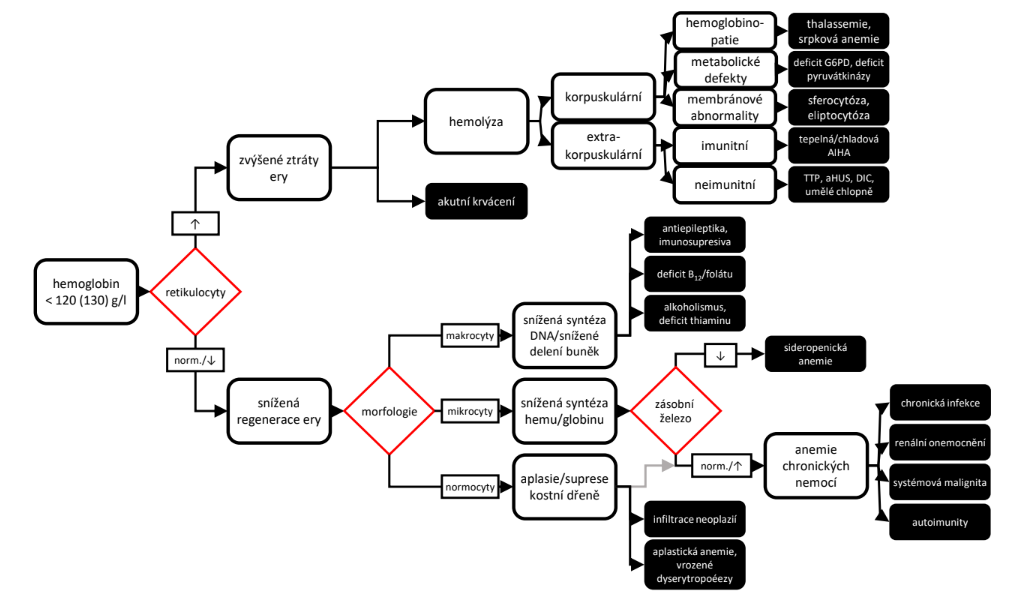 54
Interní hematologická a onkologická klinika Fakultní nemocnice Brno a Lékařské fakulty Masarykovy univerzity
Anémie na pracovištích intenzivní péče
anémií vyžadujících hospitalizaci na JIP málo
imunitní hemolytická anémie
mikroangiopatická hemolytická anémie
anémie z nedostatku B12 
aplastická anémie
anémie z útlumu kostní dřeně
poztrátová anémie
další typy spíše jako vedlejší problém
55
Interní hematologická a onkologická klinika Fakultní nemocnice Brno a Lékařské fakulty Masarykovy univerzity
Autoimunitní hemolytická anémie (AIHA)
autoimunitní onemocnění
protilátky proti erytrocytům přímo způsobující jejich rozpad
2 typy protilátek
tepelné a chladové
primární x sekundární (při tumoru, revmatologickém procesu, při infekci…)
vznik v jakémkoliv věku
56
Interní hematologická a onkologická klinika Fakultní nemocnice Brno a Lékařské fakulty Masarykovy univerzity
Chladová vs tepelná AIHA
rozdíly v léčbě a opatřeních při odběrech a iv medikaci
tepelná AIHA (cca ⅔)
dobrá reakce na kortikoidy
často primární
aktivní i při normální tělesné teplotě -> můžeme zacházet s odběry i transfuzemi normálně
chladová AIHA (cca ⅓)
kortikoidy většinou bez efektu, nutný rituximab
podezřelé ze sekundarity
aktivní při teplotě pod 32°C -> odběry nutno dopravovat do laboratoře v teplé lázni, podávání medikace přes ohřívačku
57
Interní hematologická a onkologická klinika Fakultní nemocnice Brno a Lékařské fakulty Masarykovy univerzity
AIHA - klinické projevy
obvykle rychlá progrese příznaků “zničehonic”
dušnost, slabost, kolapsy, vertigo
zežloutnutí kůže i sklér 
laboratorně
KO: anémie (často Hb kolem 50-60 g/l), obvykle v počátku normocytární normochormní, retikulocytóza
BCH: elevace bilirubinu, bez elevace GGT, ALP, elevace LD, zvýšený volný hemoglobin a snížený haptoglobin (známky hemolýzy)
pozitivní PAT a NAT
58
Interní hematologická a onkologická klinika Fakultní nemocnice Brno a Lékařské fakulty Masarykovy univerzity
AIHA - terapie
kortikoidy ve vysokých dávkách
u tepelné lze stabilizace čekat do cca týdne
u chladové často není efekt - po pár dnech podání rituximabu
nežádoucí účinky
u kortikoidů dekompenzace glykémií, infekce
u rituximabu infúzní reakce, infekce
substituce
jen z vitální indikace 
závažné příznaky
obava z těžkých komplikací (necháváme Hb klesnout pod 50-55 g/l)
59
Interní hematologická a onkologická klinika Fakultní nemocnice Brno a Lékařské fakulty Masarykovy univerzity
AIHA - praktické věci
co hlídat:
příznaky progrese anémie (dušnost, kolapsy, bolesti na hrudi - CAVE ST elevace nebo deprese na EKG) a hemolýzy (větší zažloutnutí)
příznaky infekce
možný rozvoj hemodynamické nestability
riziko rozvoje trombózy
bed-side test
krev pacienta může vycházet nesmyslně (vše aglutinuje)
krevní konzerva by měla sedět kompatibilní skupině
60
Interní hematologická a onkologická klinika Fakultní nemocnice Brno a Lékařské fakulty Masarykovy univerzity
Chladová AIHA – praktické věci
chladová AIHA
odběry vždy dopravit do laboratoře v teplé lázni (jinak hemolýza)
pokud hlásí z laboratoře nesmyslně nízké hodnoty Hb, pak opakovat odběr 
podávat medikaci, zejména transfuze, přes ohřívačku - jinak může aktivovat hemolýzu
61
Interní hematologická a onkologická klinika Fakultní nemocnice Brno a Lékařské fakulty Masarykovy univerzity
Mikroangiopatické hemolytické anémie (MAHA)
kombinace hemolytické anémie, konzumpční trombocytopenie, postižení CNS a ledvin
primární (atypický hemolyticko-uremický syndrom a trombotická trombocytopenická purpura) vs sekundární
porucha na úrovni mikrocirkulace 
tvoří se mikrotromby v kapilárách -> spotřebování destiček, mechanické rozbití erytrocytů
62
Interní hematologická a onkologická klinika Fakultní nemocnice Brno a Lékařské fakulty Masarykovy univerzity
Sekundární MAHA
sekundární MAHA
terapeuticky obvykle velmi obtížně ovlivnitelné
jedinou šancí došetření a léčba základního onemocnění
úspěšná léčba a zvládnutí onemocnění málo pravděpodobné
63
Interní hematologická a onkologická klinika Fakultní nemocnice Brno a Lékařské fakulty Masarykovy univerzity
Trombotická trombocytopenická purpura (TTP)
extrémně nebezpečná choroba, smrtelná i během hodin
autoimunitní onemocnění blokující funkci proteázy ADAMTS13
porucha ve štěpení agregátů von Willebrandova faktoru -> aktivace destiček -> tvorba mikrotrombů
v jakémkoliv věku, naštěstí vzácná
64
Interní hematologická a onkologická klinika Fakultní nemocnice Brno a Lékařské fakulty Masarykovy univerzity
TTP - diagnostika
klinické příznaky
neurologické, často atypické, nespecifické
zmatenost, bolest hlavy, kolapsy, epi záchvaty, parézy, poruchy citlivosti, kvantitativní poruchy vědomí 
petechiální vyrážka, další krvácení z trombocytopenie
laboratorní nález
KO: trombocytopenie, anémie, elevace schistocytů
BCH: elevace bilirubinu, normální ALP a GGT, LD, snížený haptoglobin, zvýšený volný hemoglobin, renální insuficience
negativní PAT
snížená aktivita ADAMTS13 (často <5%)
65
Interní hematologická a onkologická klinika Fakultní nemocnice Brno a Lékařské fakulty Masarykovy univerzity
TTP - léčba
nutné okamžité zahájení!
podání plasmy + zahájení imunosuprese (kortikoidy)
co nejrychlejší přesun na specializované pracoviště 
plazmaferézy opakovaně + podání cílené léčby (caplacizumab)
prognóza při včasném zahájení terapie dnes poměrně dobrá
substituce erytrocytů při symptomech
substituce trombocytů jen z vitální indikace
může zhoršovat postižení
66
Interní hematologická a onkologická klinika Fakultní nemocnice Brno a Lékařské fakulty Masarykovy univerzity
TTP - co hlídat
příznaky progrese anémie 
v počátku velice rychlá
progrese neurologických příznaků (nejzrádnější rozvoj kvalitativní poruchy vědomí) 
může být i během hodin
příznaky TRALI při substituci plasmy 
dušnost, tachypnoe, dyspnoe, kašel, hyposaturace, horečka…
krvácení a příznaky infekce
67
Interní hematologická a onkologická klinika Fakultní nemocnice Brno a Lékařské fakulty Masarykovy univerzity
Atypický hemolyticko uremický syndrom
velice podobné TTP
porucha na úrovní komplementu -> poškození endotelu, dále patofyziologie stejná jako TTP
podobné riziko zvratu stavu jako TTP
68
Interní hematologická a onkologická klinika Fakultní nemocnice Brno a Lékařské fakulty Masarykovy univerzity
Atypický hemolyticko uremický syndrom
klinické příznaky a diagnostika podobná TTP
aktivita ADAMTS13 ale normální, není shiga toxin ve stolici
obvykle méně výrazné neurologické příznaky, naopak velká renální insuficience
často trombózy, postižení GIT a srdce
po vyloučení TTP diagnostika obtížná (genetika, aktivita komplementu…)
léčba:
ekulizumab (protilátka proti komplementu)
69
Interní hematologická a onkologická klinika Fakultní nemocnice Brno a Lékařské fakulty Masarykovy univerzity
Anémie z nedostatku B12
na JIP často pro úvodně velmi nízké hodnoty Hb a současnou trombocytopenii a neutropenii
chybění B12 -> nedostatek materiálu pro stavbu nukleových kyselin v buňkách kostní dřeně -> pancytopenie
70
Interní hematologická a onkologická klinika Fakultní nemocnice Brno a Lékařské fakulty Masarykovy univerzity
Anémie z nedostatku B12 vs TTP
možná (a častá) misdiagnóza za TTP 
podobnosti
přítomny BCH známky hemolýzy, mohou být i neurologické příznaky, současně i trombocytopenie, schistocyty
jak rozlišit
neurologické příznaky obvykle méně akcentované
trombocytopenie “jen“ grade II-III
obrovská krvinka, chybí retikulocytóza
normální aktivita ADAMTS13, snížená hladina B12
Potíže několik týdnů
71
Interní hematologická a onkologická klinika Fakultní nemocnice Brno a Lékařské fakulty Masarykovy univerzity
Anémie z deficitu B12
příznaky
několik týdnů progredující slabost, dušnost, motání hlavy
krvácení a infekce málo časté
ikterus možný
diagnostika
makrocytární makrochromní anémie, často gr. IV
deficit B12
nutno pomocí GFS vyloučit atrofickou gastritidu -> pak nazýváno perniciózní anémie
72
Interní hematologická a onkologická klinika Fakultní nemocnice Brno a Lékařské fakulty Masarykovy univerzity
Anémie z deficitu B12 - léčba
substituce B12
intenzivně zpočátku, při atrofické gastritidě nutno doživotně
substituce erytrocytů smysluplná a pomůže
substituce trombocytů obvykle není třeba
73
Interní hematologická a onkologická klinika Fakultní nemocnice Brno a Lékařské fakulty Masarykovy univerzity
Aplastická anémie
autoimunitní onemocnění kostní dřeně
destrukce prekurzorů myeloidní řady vlastními T-lymfocyty
nejen těžká anémie, ale i leukopenie, trombocytopenie
velmi snížená buněčnost kostní dřeně
pacienti v počátku silně imunosuprimovaní a rizikoví
diagnostika:
pomocí trepanobiopsie (prakticky vždy nutná příprava)
74
Interní hematologická a onkologická klinika Fakultní nemocnice Brno a Lékařské fakulty Masarykovy univerzity
Aplastická anémie - léčba
mladí pacienti alogenní transplantace (ideálně od sourozence)
starší pacienti/pacienti bez dárce kombinovaná silná imunosuprese
efekt substituce obvykle malý a dočasný (podávání ozářených transfúzních přípravků)
75
Interní hematologická a onkologická klinika Fakultní nemocnice Brno a Lékařské fakulty Masarykovy univerzity
Aplastická anémie – co hlídat
u novodiagnostikovaných:
příznaky anémie
krvácení
infekce - prakticky jakékoliv, riziko i reaktivací virových infekcí, sepsí apod.
po podání imunosuprese
součástí antithymocytární globulin (ničí T-lymfocyty)
při podání velké riziko infuzní reakce (často napodobuje až sepsi)
silná imunosuprese, de facto odstranění imunity na několik týdnů 
skoro jistota závažných infekčních komplikací 
opakovaně febrilní neutropenie, sepse, plicní infekce, reaktivace CMV a EBV, těžké pneumonie
současně orgánová toxicita 
Ledviny, játra, GIT
příznaky anémie a krvácení (restituce KO až po několika týdnech)
76
Interní hematologická a onkologická klinika Fakultní nemocnice Brno a Lékařské fakulty Masarykovy univerzity
Anémie z útlumu kostní dřeně
obvykle nevyžaduje JIP péči sama o sobě, spíše doprovází jiné komplikace z útlumu kostní dřeně 
variabilní tíže dle intenzity chemoterapie a hodnot před začátkem chemoterapie 
obvykle kolem 70 g/l
77
Interní hematologická a onkologická klinika Fakultní nemocnice Brno a Lékařské fakulty Masarykovy univerzity
Anémie z útlumu kostní dřeně
pomalý vývoj erytrocytární řady 
pomalejší restituce než u neutrofilů a trombocytů
stabilizace poklesu po cca 2-3 týdnech po chemoterapii, nárůst do normálních hodnot později
substituce smysluplná 
efekt obvykle jen na několik dní (podané erytrocyty žijí, ale pomřou staré a nové se netvoří)
nárůst lze očekávat o 5-10 g/l
78
Interní hematologická a onkologická klinika Fakultní nemocnice Brno a Lékařské fakulty Masarykovy univerzity
Poztrátová anémie
v důsledku masivního krvácení, obvykle po traumatech, při operačních výkonech, z horního GIT
rychlý vznik (během minut až hodin), často u mladých lidí
-> nejsou vytvořeny kompenzační mechanismy
-> symptomatická anémie i při relativně vysokých hodnotách Hb
při ztrátách větší než 1l krve snadný rozvoj hemodynamické nestability
79
Interní hematologická a onkologická klinika Fakultní nemocnice Brno a Lékařské fakulty Masarykovy univerzity
Poztrátová anémie
základním kamenem léčby zastavení krvácení 
ne vždy ale jednoduše a rychle možné
substituce prakticky vždy 
cílem substituce hemodynamická stabilizace, poté odstranění příznaků
efekt substituce dle možnosti zastavit krvácení 
při zastaveném krvácení dobrý efekt i jediné erymasy
při pokračujícím krvácení často efekt nulový, nutnost opakovaných substitucí
při polytraumatech až desítky erymas
80
Interní hematologická a onkologická klinika Fakultní nemocnice Brno a Lékařské fakulty Masarykovy univerzity
Polyglobulie
zmnožení erytrocytů a Hb v krvi
primární
nádorové onemocnění (polycytemia vera)
klonální proliferace erytrocytární řady
často extrémní hodnoty hemoglobinu vstupně - 220
sekundární 
reakce na hypoxii organismu
při chronických onemocnění plic a srdce (nejčastěji u CHOPN), v nadmořských výškách, abusus EPO
zvýšení Hb ne tak velké
81
Interní hematologická a onkologická klinika Fakultní nemocnice Brno a Lékařské fakulty Masarykovy univerzity
Polyglobulie
rozlišení primární a sekundární pomocí průkazu klonality a vyšetření kostní dřeně
příznaky (zejména u primární)
dušnost, vertigo, tupé bolesti hlavy, mžitky před očima, pocit tlaku na hrudi, silné zarudnutí pokožky, svědění kůže (zejména při kontaktu s teplem)
komplikace:
trombózy, hlavně v atypických lokalizacích (mozkové splavy, v. portae, v. lienalis, žíly horních končetin)
krvácení (hlavně v menších cévkách z důvodu přetlaku
82
Interní hematologická a onkologická klinika Fakultní nemocnice Brno a Lékařské fakulty Masarykovy univerzity
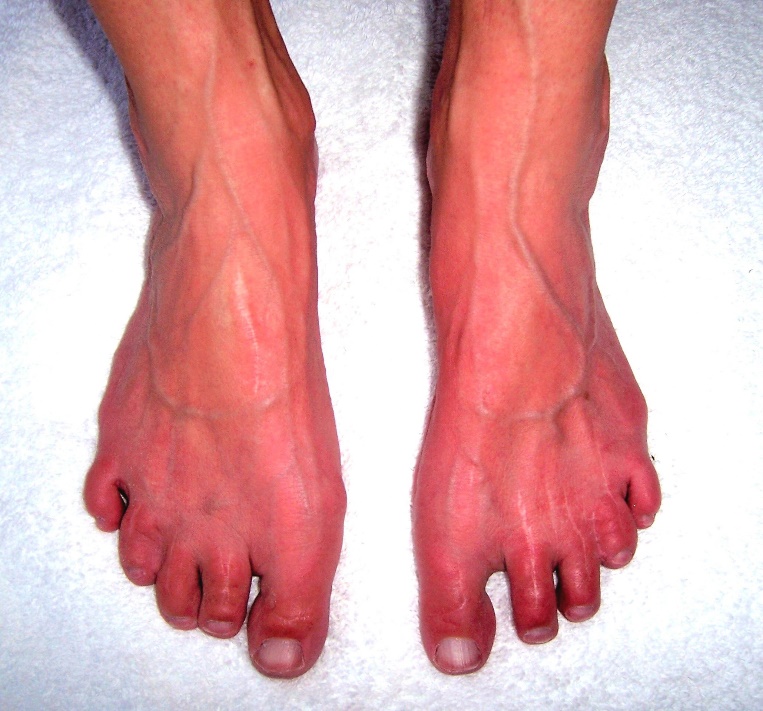 83
Interní hematologická a onkologická klinika Fakultní nemocnice Brno a Lékařské fakulty Masarykovy univerzity
Polyglobulie - terapie
u sekundárních samotná polyglobulie obvykle neléčena 
ale vhodná profylaktická antikoagulace u vysokých hodnot
polycytemia vera vyléčitelná jen alogenní transplantací
léčba venepunkcí, interferonem a cytoredukčními látkami
84
Interní hematologická a onkologická klinika Fakultní nemocnice Brno a Lékařské fakulty Masarykovy univerzity
Děkuji za pozornost
85
Interní hematologická a onkologická klinika Fakultní nemocnice Brno a Lékařské fakulty Masarykovy univerzity